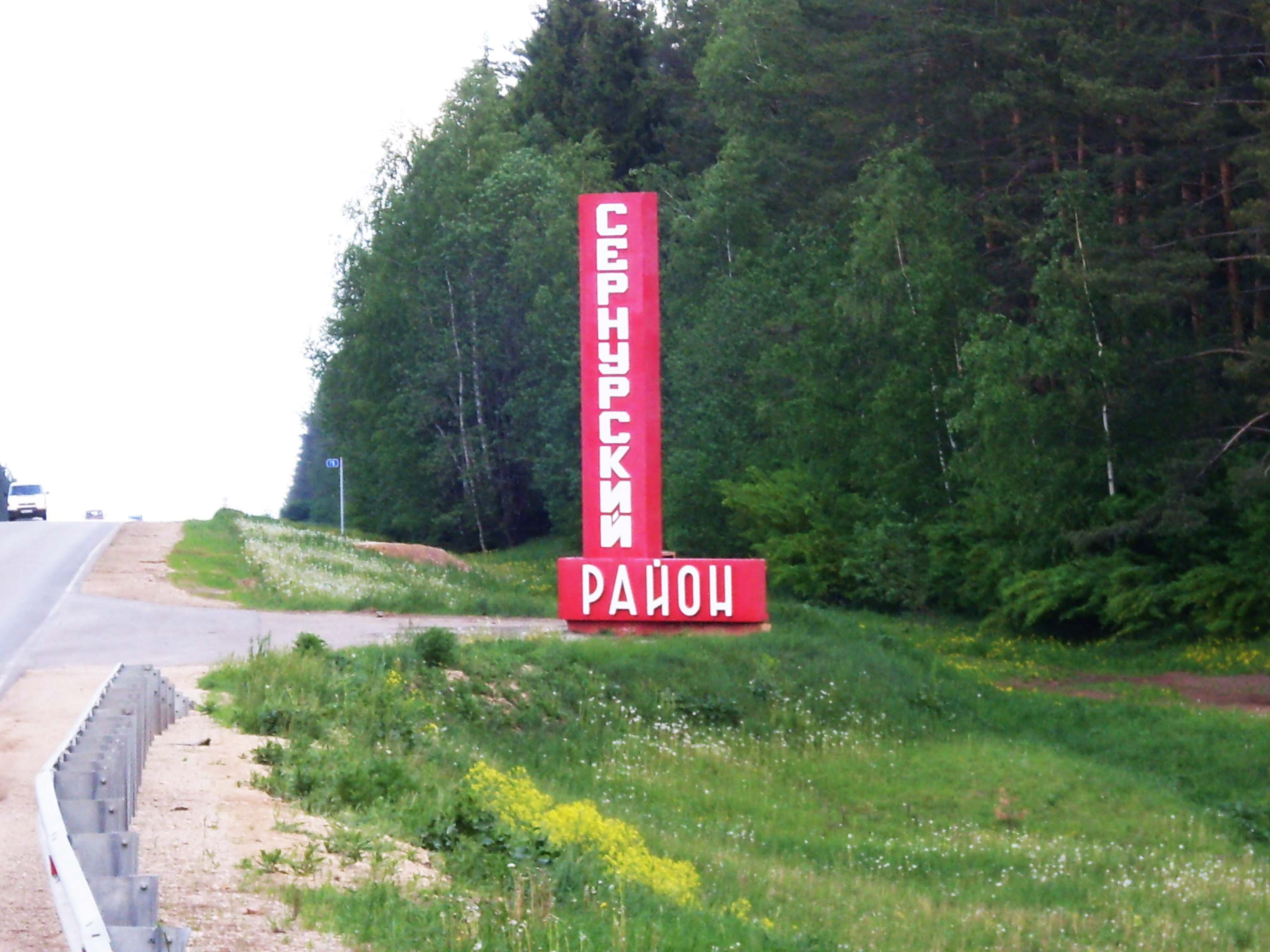 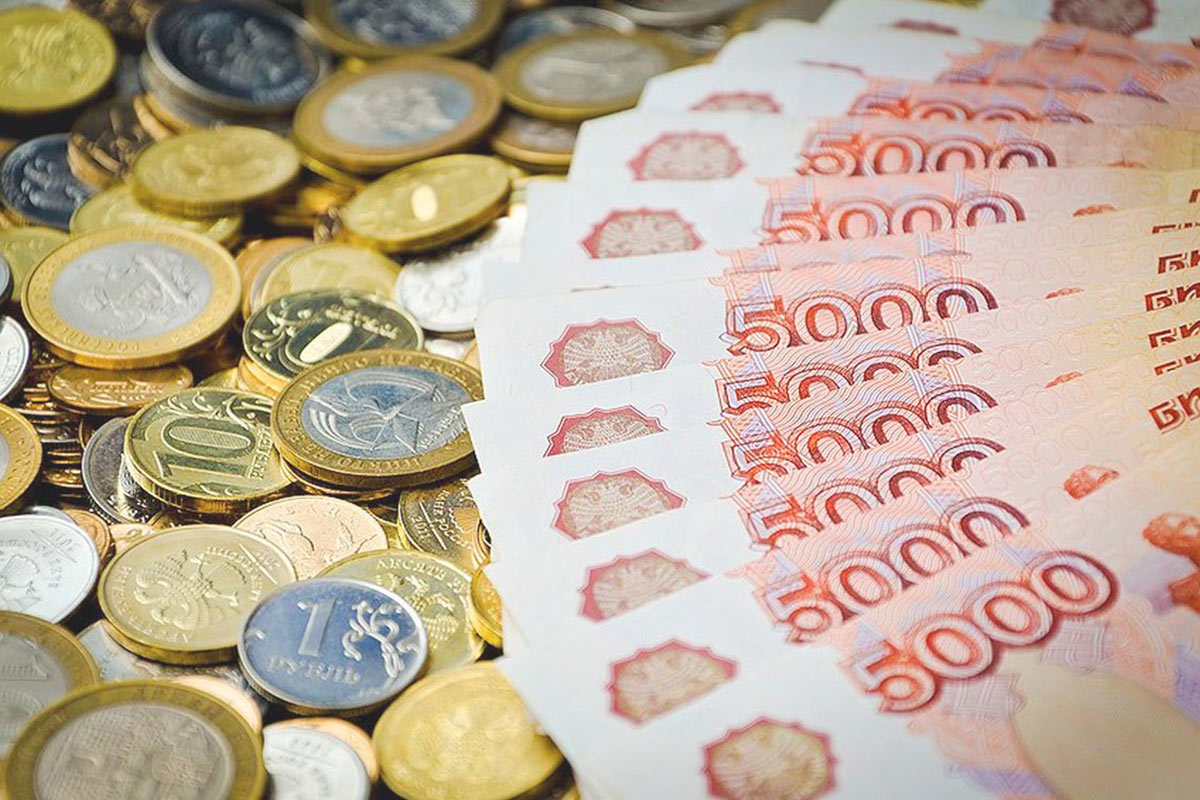 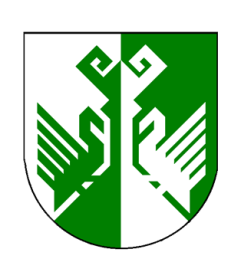 БЮДЖЕТ ДЛЯ ГРАЖДАН
Итоги  исполнения 
 бюджета
Сернурского  муниципального  района
Республики Марий Эл за  2021 год
Бюджет  Сернурского муниципального района Республики Марий Эл на 2021 год
УТВЕРЖДЕН:
        Решением Собрания депутатов Сернурского муниципального района Республики Марий Эл от 16 декабря 2020 года № 139.
ВНЕСЕНЫ ИЗМЕНЕНИЯ И ДОПОЛНЕНИЯ:
    Решениями Собрания депутатов Сернурского муниципального района Республики Марий Эл от:
Основные характеристики 
консолидированного бюджета Сернурского муниципального района
за 2021 год
Основные характеристики 
бюджета Сернурского муниципального района
за 2021 год
Динамика налоговых и неналоговых доходов  бюджета 
Сернурского муниципального района  Республики Марий Эл
Структура доходов бюджета 
Сернурского муниципального района за 2021 год
Структура налоговых и неналоговых доходов бюджета Сернурского муниципального района в 2021 году
Исполнение налоговых и неналоговых доходов
бюджета  Сернурского муниципального района за 2021 год
млн. рублей
Исполнение налога на доходы физических лиц за 2021 год
+8,7 млн.рублей
или  +6,1%
Исполнение доходов от продажи материальных и нематериальных активов за 2021 год
Безвозмездные поступления из республиканского бюджета Республики Марий Эл в 2021 году
Уточненный бюджет по расходам составил 631,4 млн. рублей, что на 103,3 млн. руб. больше первоначально утвержденного. Увеличение произошло по следующим причинам:
Безвозмездные поступления (доля финансового участия заинтересованныхлиц, реконструкция очистных сооружений канализации                     пгт. Сернур)
Межбюджетные трансферты из бюджета Сернурского муниципального района бюджетам поселений  в 2021 году, млн. руб.
Расходы социальной сферы в 2021 году
Всего в 2021 году Дорожный фонд составил 19,7 млн. рублей
целевые мероприятия в области дорог (13,5 млн. руб., в том числе: РБ – 11,2 млн.рублей, акцизы –                2,3 млн.рублей);
проектирование дорог общего пользования, мест. бюджет (2,1 млн. руб.);
на реализацию проектов, респ. бюджет(1,6 млн. руб.):
       -ремонт а/дороги в д.Тимино «Дорога к Герою» (Дубниковское с/п) в сумме 1,0 млн. руб.,
       -ремонт а/дороги местного значения по ул. Садовая с. Казанское Сернурского района Республики Марий Эл (Казанское с/п)                     в сумме 0,6 млн. руб.;
содержание дорог (2,5 млн. руб.).
Финансирование мероприятий инвестиционного характера за 2021 год, млн. рублей
В 2021 году сформирован Программный бюджет, состоящий из 6 муниципальных программ:
млн. руб.
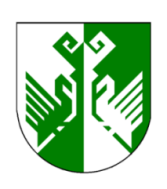 МП «Развитие образования и повышение эффективности реализации молодежной политики» на 2017-2025 годы»                    (70,4% в структуре расходов и 99,7% к плану года)
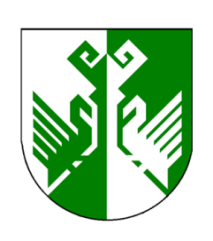 МП «Развитие культуры, физической культуры, спорта и туризма МО «Сернурский муниципальный район» на 2014-2025 годы» (9,4% в структуре расходов и 98,3% к плану года):
МП «Развитие жилищно-коммунального и дорожного хозяйства МО «Сернурский муниципальный район на 2018-2025 годы» (10,0% в структуре расходов и 68,6% к плану года)
МП «Развитие экономики Сернурского муниципального района до 2025 года»                     (0,2% в структуре расходов и 100,0% к плану года)
МП «Управление муниципальными финансами и муниципальным долгом Сернурского муниципального района на 2013-2025 годы» (2,0% в структуре расходов и 99,2% к плану года)
МП «Устойчивое развитие территорий поселений и эффективная деятельность органов местного самоуправления в МО «Сернурский муниципальный район» в современных условиях на 2014-2025 годы» (1,7% в структуре расходов и 100,0% к плану года)
Расходы на непрограммные направления деятельности составили 37,7 млн. рублей
Итоги исполнения бюджета Сернурского муниципального района за 2021 год, млн. рублей
30
Годовой отчет Сернурского муниципального района за 2021 год:
Проверен и принят Министерством финансов Республики Марий Эл
Проверен Контрольно-счетной комиссией Сернурского муниципального района, сформированной  решением Собрания депутатов Сернурского муниципального района от 27.03.2020 г. № 62
Рассмотрен на публичных слушаниях и предложен для рассмотрения на сессии Собрания депутатов Сернурского муниципального района